Release 2.1 – The NBility model
Netbeheer Business Capability Model
march 2023
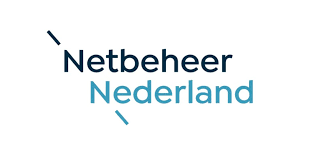 Content presentation: the NBility model
Description parts of the NBility model
This presentation contains the NBility model with the Business capabilities, the Value streams and the Business objects of a Grid operator.
This presentation contains animations.

The English descriptions of the business capabilities are in column F of excel file ‘NBility 2.1’
2
Business capabilities
Level 1
C. Core Capabilities
Serve
customers
Transport energy
Manage development and maintenance of energy grids
Measure energy flows and energy grids
Perform workon 
energy grids
Facilitate the energy market
E. Enterprise capabilities: Guide and support the company
Business capabilities
Level 2
C. Core Capabilities
1. Serve
customers
2 Transport energy
3. Manage development and maintenance of energy grids
4. Measure energy flows and energy grids
5. Perform work on 
energy grids
6. Facilitate the energy market
.1. Serve market parties and maintain relations
.1. Serve customers and maintain relations
.1. Realise energy transport
.1. Expand, replace and renew energy grids
.1. Obtain measurements
.1. Create and maintain work portfolio
.2. Acquire and manage contracts
.2. Restore energy transport
.2. Maintain energy grids
.2. Direct work execution
.2. Manage market data
.3. Invoice and collect
.3. Create transport and switching plans
.3. Establish energy grid guidelines and patterns
.2. Distribute measurements
.3. Execute work
.3. Perform/facilitate market processes
.4. Limit revenue loss
.4. Support work
.4. Enable market data distribution
E. Enterprise capabilities: Guide and support the company
C. Core Capabilities
Business capabilities
Level 3
3.1. Manage the development and maintenance of energy grids
2.1. Realise energy transport
1.1. Serve customers and maintain relations
6.1. Serve market parties and maintain relations
5.1. Create and maintain work portfolio
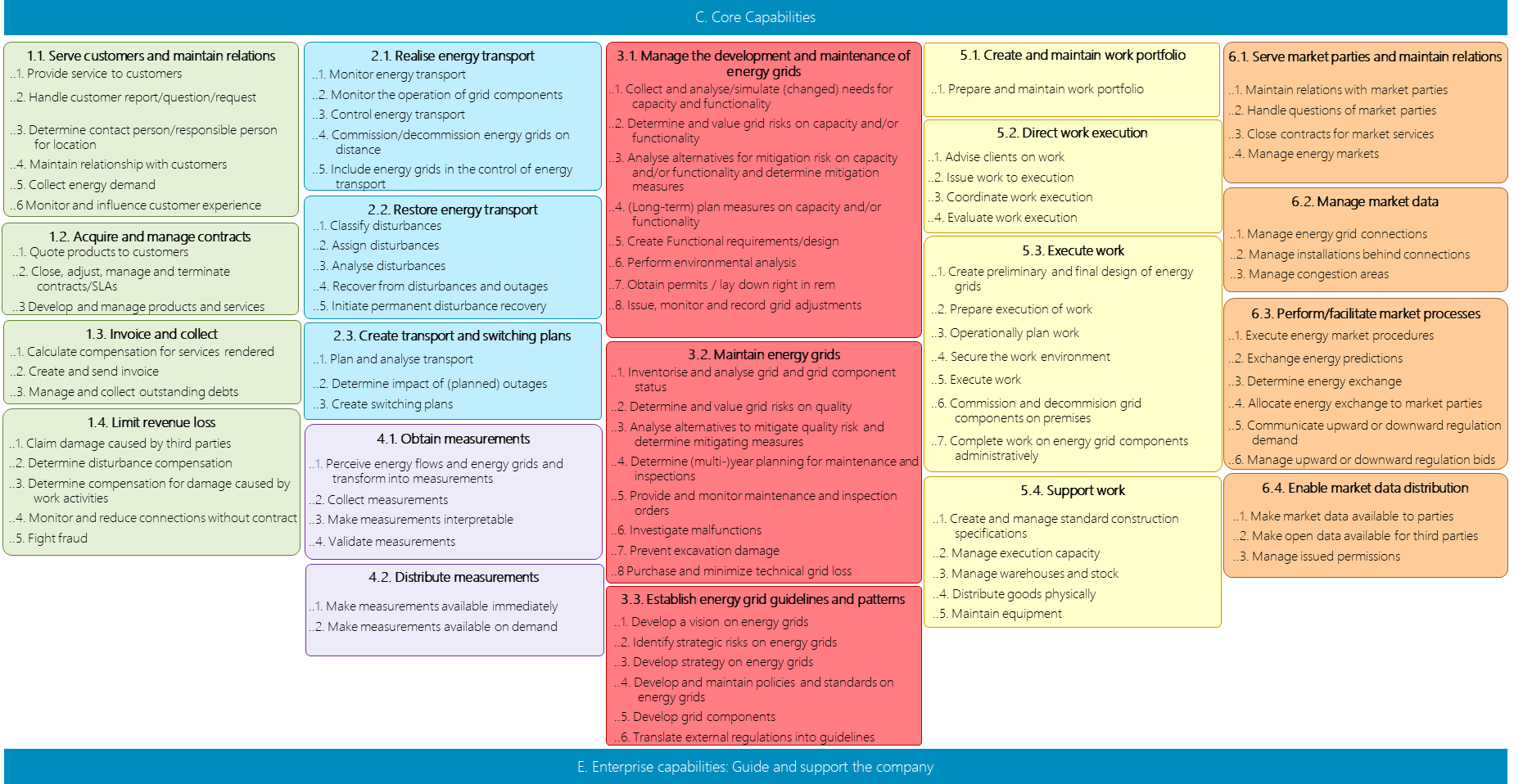 5.2. Direct work execution
6.2. Manage market data
2.2. Restore energy transport
1.2. Acquire and manage contracts
5.3. Execute work
6.3. Perform/facilitate market processes
1.3. Invoice and collect
2.3. Create transport and switching plans
3.2. Maintain energy grids
1.4. Limit revenue loss
4.1. Obtain measurements
6.4. Enable market data distribution
5.4. Support work
4.2. Distribute measurements
3.3. Establish energy grid guidelines and patterns
E. Enterprise capabilities: Guide and support the company
Business capabilities per domein
Enterprise capabilities: Het bedrijf richting geven en ondersteunen – Niveau 2
C. Core capabilities
E. Enterprise capabilities: Guide and support the company
E..1. Develop and control business direction
E.2. Develop and manage processes and data
E.3. Recruit and manage human capital
E.4. Develop and maintain digital technology
E.5. Obtain goods and services
E.6. Manage office buildings and facilities
E.7. Manage finance
.1. Create and monitor finance strategy and plans and financial justification
.1. Manage real estate
.1. Develop and manage goods and services strategy and plans
.1. Develop and manage employee strategy and plans
.1. Develop digital technology strategy and manage digital product portfolio
.1. Manage processes
.1. Formulate strategy
.2. Acquire and Manage financing
.2. Manage facilities
.2. Close and monitor contracts with suppliers
.2. Recruite and exit employees
.2. Develop Digital Products
.2. Manage data
.2. Align stakeholders
.3. Manage financial transactions and ledger
.3. Retain employees
.3. Deliver digital products
.3. Manage enterprise transformation
.4. Develop employees
.4. Assure Digital products
.4. Ensure business continuity and compliance
6
C. Core capabilities
Business capabilities per domein
E. Enterprise capabilities: Guide and support the company
Enterprise capabilities: Het bedrijf richting geven en ondersteunen – Niveau 3
E.2.1. Manage processes
E.6.1. Manage real estate
E.4.1. Develop digital technology strategy and manage digital product portfolio
E.1.1. Formulate strategy
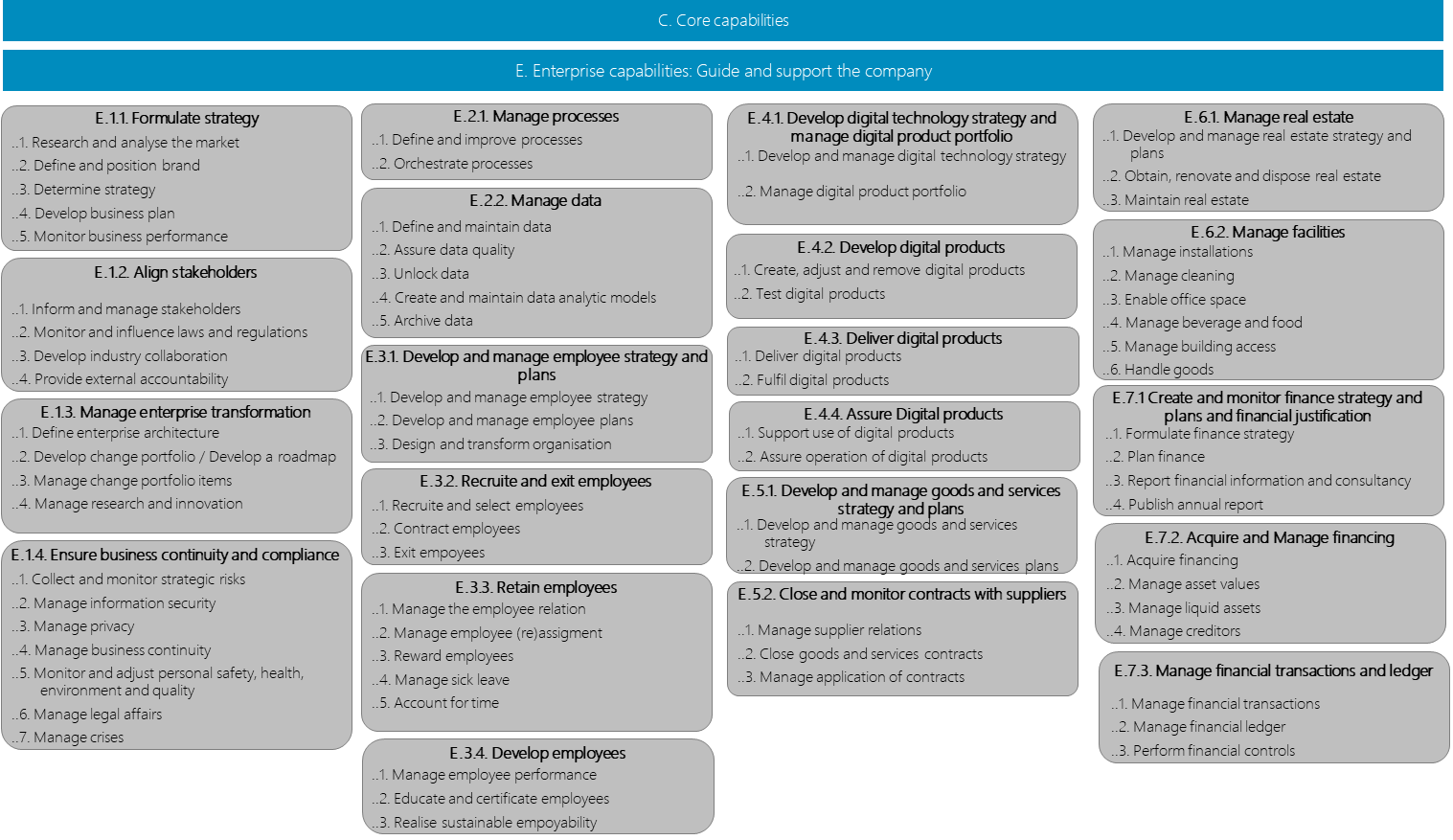 E.2.2. Manage data
E.6.2. Manage facilities
E.4.2. Develop digital products
E.1.2. Align stakeholders
E.4.3. Deliver digital products
E.3.1. Develop and manage employee strategy and plans
E.7.1 Create and monitor finance strategy and plans and financial justification
E.1.3. Manage enterprise transformation
E.4.4. Assure Digital products
E.3.2. Recruite and exit employees
E.5.1. Develop and manage goods and services strategy and plans
E.7.2. Acquire and Manage financing
E.1.4. Ensure business continuity and compliance
E.3.3. Retain employees
E.5.2. Close and monitor contracts with suppliers
E.7.3. Manage financial transactions and ledger
E.3.4. Develop employees
7
External (Primary) Value streams
Value streams, Products and Markets
Value stream
Agree, connect and disconnect energy users
Reconstruct energy grids
Adjust energy grid plan driven
Maintain energy grids (maintenance + disturbance recovery)
Manage available energy grid capacity (near real time)
Transport energy (real time)
Allocate energy exchange to market parties
Distribute grid operator data
Product
Connection
Reconstructed energy grid
Future proof energy grid
Reliable energy grid
Transport capacity
Transported energy
Allocated energy exchange
Grid operator data
Market
Customer
Government, Customer
Society
Society, Customer
Society
Customer
Market party
Market party, Society
P.A.
P.B.
P.C.
P.D.
P.E.
P.F.
P.G.
P.H.
8
[Speaker Notes: Waardestromen]
Business capabilities per value stream
Overview
1
2
7
.1. Serve customers and maintain relations
1
2
6
7
8
9
10
3
4
1
4
3
4
1
1
4
.2. Manage market data
.1. Serve market parties and maintain relations
1
.3. Perform/facilitate market processes
1
1
.4. Enable market data distribution
1
.3. Establish energy grid guidelines and patterns
5
4
1
6
5
.2. Acquire and manage contracts
6
5
7
1
6
Station
Preparation and planning
1
2
2
2
Station
Execution
.2. Maintain energy grids
Station
Outages
.1. Create and maintain work portfolio
.1. Expand, replace and renew energy grids
.3. Execute work
.2. Direct work execution
4
6
6
6
3
4
5
5
5
3
4
6
5
5
4
3
4
2
8
6
7
5
6
4
3
2
.1. Realise energy transport
.3. Create transport and switching plans
.2. Restore energy transport
.2. Maintain energy grids
.4. Support work
4
4
4
3
3
2
2
7
5
7
8
4
7
.4. Limit revenue loss
4
7
6
4
.2. Distribute measurements
2
5
6
5
.1. Obtain measurements
4
.3. Invoice and collect
3
1
4
3
9
Value streams
Agree, connect and disconnect energy users
Reconstruct energy grids
Adjust energy grid plan driven
Maintain energy grids (maintenance + disturbance recovery)
Manage available energy grid capacity (near real time)
Transport energy (real time)
Allocate energy exchange to market parties
Distribute grid operator data
Internal (secondary) valuestreams
Valuestreams and products
Product
Business Strategy, Business Plan en Reports 
Company structure
Compliant organisation
Employable employees (incl. fysical and digitale workspace)
Executed process and/or available data
Available goods and services
Available financial assets and information
Value stream
Determine and monitor strategy and plans
Change company structure
Ensure business continuity and compliance
Getting and keeping employees employable
Realizing information provisioning
Making goods and services available
Making financial assets and information available
I.A.
I.B.
I.C.
I.D.
I.E.
I.F.
I.G.
10
[Speaker Notes: Waardestromen]
Internal value streams
Change business and production factors
C.1.2 Acquire and manage contracts
C.3.3 Establish energy grid guidelines and patterns
1
E.7.1. Create and monitor finance strategy and plans and financial justification
2
2
3
1
2
2
E.7.2. Acquire and Manage financing
2
2
E.5.2. Close and monitor contracts with suppliers
E.7.3. Manage financial transactions and ledger
3
2
3
E.7.1. Financiële strategie en -plannen opstellen, bewaken en rapporteren
E.6.1. Manage real estate
E.2.1. Manage processes
2
3
4
2
2
2
3
2
2
E.1.1. Formulate strategy
2
2
3
4
5
2
E.4.2. Develop Digital Products
E.4.3. Deliver digital products
E.4.4. Assure Digital products
E.5.1. Develop and manage goods and services strategy and plans
2
1
E.1.2. Align stakeholders
E.4.1. Develop digital technology strategy and manage digital product portfolio
E.3.1. Develop and manage employee strategy and plans
E.2.2. Manage data
3
4
2
1
2
1
E.3.3. Retain employees
1
E.1.3. Manage enterprise transformation
1
E.6.2. Manage facilities
2
E.3.4. Develop employees
2
3
E.1.4. Ensure business continuity and compliance
3
1
Value streams
Determine and monitor strategy and plans
Change company structure
Ensure business continuity and compliance
Getting and keeping employees employable
Realizing information provisioning
Making goods and services available
Making financial assets and information available
Business objects
Level 1
Customer
Energy market
demander in
realization of connection service offered on
realization of transport service offered on
Work
Energy grid
Energy transport
on
over
of
of
Measurement
Business objects
All levels
Customer
Energy transport
Energy grid
Measurement
Work
Energy market
Customer
Transport control
Energy grid
Measurement
Work portfolio
Market party
Customer
Energy transport
Grid component
Measurement
Market party
Switching situation
Grid function
Work order
Market case
Customer interaction
Switching step
Grid component configuration
Work order
Energy market
Customer request
Upward or downward regulation
Environmental analysis
Market agreement
Transport demand
Work activity
Grid component performance
Right in rem or route permit
Customer interaction
Preliminary or final design
Connection
Customer notification
Transport deviation
Grid change
Work plan
Connection
Customer experience
Disturbance
Functional design
Employee deployment
Connection location
Customer case
Grid calculation
Work activity
Facility
Transport planning
Capacity bottleneck
Congestion area
Customer agreement
Transport calculation
Work resource
Grid modification order
Customer quote
Switching plan
Standard work product
Market process
Investment plan
Customer agreement
Non-availability
Execution capacity
Market request
Product
Outage
Grid quality
Material
Energy schedule or forecast
Grid component condition
Work tool
Energy exchange
Customer settlement
Quality bottleneck
Goods movement
Upward or downward regulation demand
Customer invoice
Maintenance or inspection plan
Execution permit
Upward or downward regulation offer
Maintenance or inspection order
Market data provision
Digging message
Consent from system user
Grid policy
Technical business standard
Relations can be read in natural language by inserting articles and a conjugation of ‘(can) be’. For example:
A customer can be the submitter of a customer request
A customer request is the request for a customer quote
Etcetera
Business objects
Level 3
Customer
submitter of
by
to
with
of
concerning
Customer request
Product
Transport demand
Customer notification
Customer interaction
Customer experience
Customer case
Claim case
Compensation case
Missing contract case
Energy fraud case
Complaint case
Damage case
offered in
request for
Customer quote
Connection location
Facility
Consent from system user
Congestion area
Market request
Market case
for
concerning
acceptance of
of
of
in
submitter of
Customer agreement
Connection
Market party
Market agreement
about
active on
counterparty in
basis for
basis for
agreement about
or acceptance of
on
assigned to
Customer invoice
Energy exchange
Upward or downward regulation demand
Upward or downward regulation offer
request for
traded on
planned in
of
basis for
callout of
Energy market
Energy schedule or forecast
Measurement
Transport calculation
Switching situation
Upward or downward regulation
Energy transport
Grid component performance
of or using
on the basis of
of
over
at
at
realization of
Outage
Grid function
cause of
cause of
in area of
in digging polygon of
of
deployed on
on the basis of
for
for
cause of
Standard work product
Non-availability
Investment plan
Quality bottleneck
Capacity bottleneck
Grid component
Grid calculation
Technical business standard
Environmental analysis
Right in rem or route permit
Digging message
Primary grid component
Grid component configuration
of
based on
cause of
planned in
mitigation of
mitigation of
Secondary grid component
start or end of
Work plan
Switching step
Disturbance
Grid modification order
Grid component condition
planned in
Meter
of
planned in
basis for
basis for
Tertiary grid component
for
Switching plan
Functional design
Maintenance or inspection plan
Telecom component
Material
Execution capacity
deployed as
in accordance with
planned in
for
of
from
Preliminary or final design
Maintenance or inspection order
Execution permit
Goods movement
Employee deployment
Work tool
basis for
for
for
for
for
for the execution
for the execution of
Work order
Work activity
authorization for